Рекомендации по созданию методической продукции                                                                                                     Качурова Галина Давыдовна, методист                                                  первой квалификационной категории
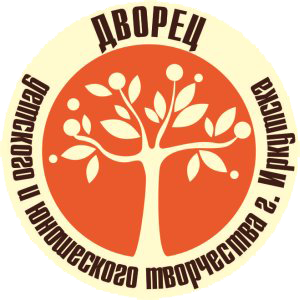 Методическая продукция один из способов выражения и   распространения педагогических знаний.ТИПЫ  И ВИДЫ
Проектная

Технологическая
Информационно-пропагандистская

Информационно - нормативная
Знаково- графическая

Техническая
Информационно-пропагандистские - методическое описание - аннотация- информационный плакат- реферат- буклет- информационно-методическая выставка- пресс-релиз- портфолио- тематическая папка
Данный вид методической продукции содержит сведения, подлежащие распространению, разъяснения приемов и методов, анализ  опыта, описания педагогических технологий, ориентирует в текущих событиях, пропагандирует  наиболее важные и актуальные направления педагогической деятельности.
Информационно-нормативные- инструкция- положение- информационно-методическое       письмо- план работы- циклограмма (органимграмма)
Данная  продукция имеет свою специфику:    предлагает, указывает, разъясняет цели и порядок действия, технологии и методики организации образовательного процесса, проведения мероприятий, акций, демонстрирует возможные приемы и формы организации массовых дел.
Знаково-графические- плакаты- схемы, графики- раздаточный дидактический материал
Данный вид методической продукции представляет собой вспомогательный материал, иллюстрирующий, более полно  раскрывающий тему, отраженную в других видах методической продукции.
Технические- аудиозапись и видеозапись- макет- техническая модель- компьютерный фонд (сайт, модуль, файл)- слайдовая презентация- видеофильм
Данный вид методической продукции представляет собой продукты с использование ТСО.
Проектные-концепция- проект- программа- модель
Проект (модель) – прототип, прообраз предлагаемого или возможного объекта, состояния, предшествующих воплощению задуманного в реальном продукте.
Технологические- план-конспект- методическое пособие- учебно-методический комплекс- методические рекомендации- методическое описание (обобщение) опыта- сценарий - методическая разработка
План-конспект
название отдела, в котором проводится занятие;
Ф.И.О. педагога (полностью); 
дата и время проведения;
возраст воспитанников;
тема занятия;
цель занятия и задачи (обучающие, воспитательные, развивающие);
тип занятия;
форма(вид) проведения занятия;
методы обучения;
средства обучения;
оснащение занятия;
литература;
ход проведения занятия
Тип занятия определяется  целью его проведения: - изучения нового учебного материала; - совершенствования знаний, умений и навыков;- обобщения и систематизации знаний;- контроля знаний, умений и навыков;        - комбинированный (интегрированный);
К классическим видам относятся: - лекции- семинары и коллоквиумы-  дискуссии- конференции - экскурсии - научные экспедиции - туристические походы- обучающие игры (ролевые и деловые)  - моделирование- викторины идр.
К нетрадиционным видам занятий:- презентацию- защиту проекта - круглый стол - мозговую атаку - ролевые игры - и т.д.
Методическая разработка- это пособие, раскрывающее формы, средства, методы обучения, элементы современных педагогических технологий или сами технологии о бучения и воспитания применительно к конкретной теме урока, теме учебной программы, преподаванию курса в целом. Методическая разработка может быть как индивидуальной, так и коллективной работой.
Структура
1. Название разработки.
2. Название и форма   проведения.
3. Автор.
4. Содержание(глава-страница).
5.Введение (актуальность, цель и задачи, методы, оборудование, условия проведения).
5. Основная часть (ход   проведения).
6. Заключение (выводы и рекомендации).
7. Список    использованных источников.
7. Приложения.
Требования, предъявляемые к методической разработке:
1. Содержание методической разработки     должно четко соответствовать теме и цели.
 2. Содержание методической разработки должно быть таким, чтобы педагоги могли получить сведения о наиболее рациональной организации учебного процесса, эффективности методов и методических приемов, формах изложения учебного материала, применения современных технических и информационных средств обучения.
3. Авторские (частные) методики не должны повторять содержание учебников и учебных программ, описывать изучаемые явления и технические объекты, освещать вопросы, изложенные в общепедагогической литературе.
 

 4. Материал должен быть систематизирован, изложен максимально просто и четко.
5. «Язык» методической разработки должен быть четким, лаконичным, грамотным, убедительным. Применяемая терминология должна соответствовать программе.
6. Рекомендуемые методы, методические приемы, формы и средства обучения должны обосноваться ссылками на свой педагогический опыт.
7. Методическая разработка должна учитывать конкретные материальнотехнические условия осуществления учебно-воспитательного процесса.

   8. . Методическая разработка должна ориентировать организацию учебного процесса в направлении широкого применении активных форм и методов обучения.
9. Методическая разработка должна раскрывать вопрос «Как учить».

   10. Методическая разработка должна содержать конкретные материалы, которые может использовать педагог в своей работе (карточки-задания, образцы УПД, планы уроков, инструкции для проведения лабораторных работ, карточки, схемы, и  т. д.
Спасибо      за внимание!